Environmental auditing aND THE ROLE OF STATE AUDIT OFFICE OF VIETNAM
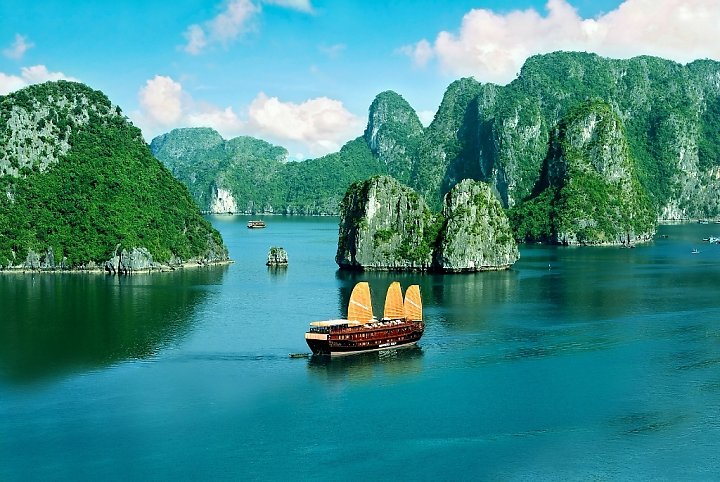 ASOSAI  WGEA
15/04/2014
Environmental Issues in Vietnam
2
Environment in Vietnam is facing many challenges, including issues of environmental degradation and consequences of climate change. 
Environmental pollution in large urban and industrial areas, traditional handicraft villages, river basins across the country and other environmental issues have become hot and attracted the whole society’s attention.
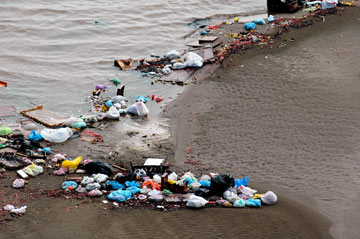 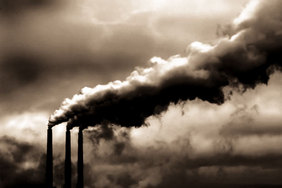 VIETNAM’S ACTIONS
3
The Vietnamese Government has committed to protecting the environment through various policies, legislation and programs:
	- Law on Protection of the Environment; Law on Water Resources, Mineral Law, ... 
	- Resolutions of the National Assembly; surveillance activities of the National Assembly, the Government, programs and projects to protection of the environment;
	- Objectives and Orientations on environmental protection in Vietnam has been concretized in the Resolution No. 535 in 2012 of the National Assembly on the results of monitoring and promoting the implementation of policies and laws on management, mining associated with environmental protection; and The National Strategy on Environment Protection to 2020, with Visions to 2030 was approved by the Prime Minister in Decision No. 1216 in 2012.
OBJECTIVES TO 2020
4
- To reduce sources of environment pollution;
	- To improve the environment in polluted and deteriorated areas; to better living conditions of people;
	- To mitigate deterioration and exhaustion of natural resources; to restrain the degradation of biodiversity;
	- To improve the capability of actively responding to climate change and reduce the increase of greenhouse gas emissions.
VISIONS TO 2030
5
-  To prevent and push back environment pollution, resource deterioration and biodiversity degradation; to improve quality of the habitat; 
	-   To actively respond to climate change; 
	- To create fundamental conditions for a green economy, with low waste and low carbon, for the sake of the country’s prosperity and sustainable development.
Environmental Auditing in Vietnam
6
Recognizing the importance of environmental protection and sustainable development, Environmental Auditing is one of the priority activities of SAV:
	- Working Group on Environmental Auditing (WGEA) established in 2008; 
	- Join the WGEA meetings of INTOSAI and ASOSAI;
	- Join the international environmental audits;
	- Environmental Auditing as one of activities in the Action Plan to implement the Development Strategy of SAV to the year 2020;
	- Translated and disseminated the guidelines of ASOSAI and INTOSAI to the State auditors;
	- Completed assessment of the auditing standards by iCATs and currently developing auditing standard towards assimilation with the ISSAI
The SAV’S Environmental  Audits
7
The SAV has integrated environmental auditing as a content in the audits, namely:
	- The National Program to Rehabilitate and Develop 5 Million Hectares of Forests;
	-  The National Target Program for Rural Water Supply and Sanitation;
 	- The Hanoi Drainage Project for Environment Improvement;
	- The Second Red River Basin Sector Project;
	-  The Waste Water Treatment, Solid Waste and Environmental Protection Project of Hoi An;
	- The Audit on Quality of Seafood in Vietnam;
	- The Cooperative Environmental Audit on Water Issues of Mekong River Basin;
	- The audits on management, exploitation and use of natural resources, etc.
Findings of the Audits
8
- Lack of stability, strategy and remaining passive in the management of natural resources. 
	- There are many potential risks of unsafe labor, environmental pollution in exploitation of natural resources.
	- Formulation, appraisal, approval and implementation of the planned exploration, exploitation, processing and utilization of minerals with many shortcomings.
	- Some localities are lacking of consistent and decisive in preventing, handling law violations of mineral resource extraction.
	- Exploitation of minerals resources and discharge of waste water exist some issues such as no license, not to declare royalties and fees for environmental protection, declaration missing or improperly declared taxable unit.
	- Legal Documents are overlapped and unclear.
Limitations and Reasons
9
Limitations: - Most environmental auditing performed by the SAV is still largely integrated in the financial statement and compliance audits. 
	- Not much performance audits with the content of environmental auditing;

	Therefore, the audit results are not as expected.
REASONS
10
- So far, SAV has mainly focused on financial statement and compliance audits;
	- Lack of SAV’s staff with experience in the environmental auditing;
	- Lack of standards, guidelines and manuals on performance audit in general and on environmental auditing in particular to help the State auditors implement environmental audit;
	- Co-ordination of the audited units is not inefficient, because of limited awareness of the audited units to the role of SAV in the field of environment.
ORIENTATIONS
11
In order to implement objectives of the Development Strategy of State Audit Office of Vietnam to 2020: “Strengthening the  operation capacity, legal efectiveness, performance quality and efficiency of SAV as a useful tool of the State to verify and supervise the management and utilization of State budget, money and assets; buidling a highly professional and gradually-modernized SAV who will become an accountable and trustworthy public finance verification agency, meeting requirements of the national industrialization and modernization cause as well as following international practices and standards”, the SAV is required to diversify the audit types, audit contents, and conduct performance audits to evaluate efficiency of management, use of national money and property.
ORIENTATIONS
12
The SAV’s annual audit plan has been including many audits with the following contents:	
	- Evaluate 3Es in management, use of land, mining and trading of mineral resources in associated with protecting environment;
	- Evaluate the promulgation of local regulations in the field of management, mining and processing minerals resources, waste discharge, licensing of exploration and exploitation, license renewal, transfer of exploration rights, mining, and waste discharge in the area; 
	- Evaluate implementation of planning, environmental protection, the compliance with provisions in the extraction and processing of minerals resources, discharge;
	- Besides, all audits of local budgets, programs, investment projects have contents related to environmental protection and sustainable development.
SOLUTIONS
13
- Development and Completion of Legal Framework for the SAV’s Organization and Operation: Completion of the State Audit Law and revision of related laws;- Development of human resource: innovation of training and retraining staff; focus on training specialized auditors in the environmental issues; appoint auditors to participate in activities of INTOSAI and ASOSAI WGEA- Cooperation with other SAIs to carry out cooperative audits for learning and sharing mutual experience- Recruit professional staff  and auditors with appropriate training requirements in the areas of performance audit- Development of guidelines and methodologies for environmental auditing in the context of Vietnam and with references to INTOSAI and ASOSAI’s standard, guidelines and handbooks
14
THANK YOU!
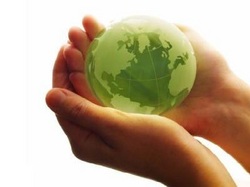